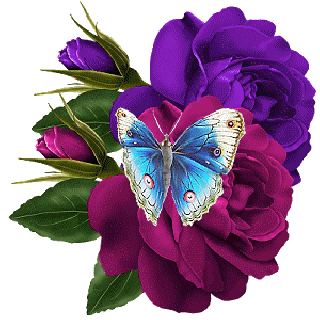 স্বাগতম
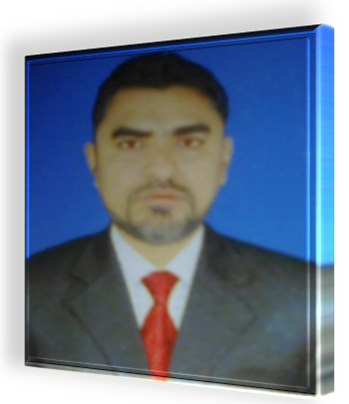 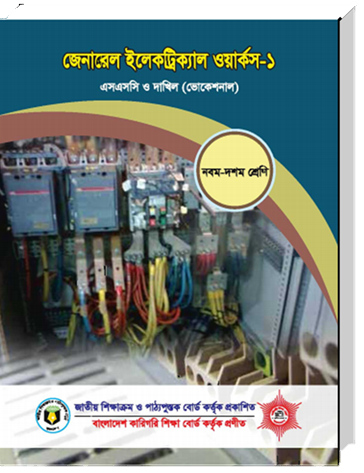 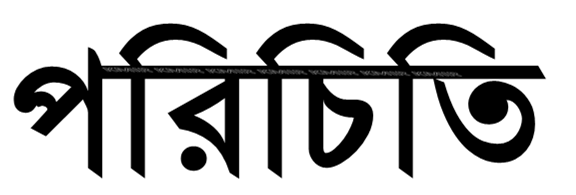 কাজী মোহাম্মদ ঈসা রুহুউল্লাহ
ইনস্ট্রাক্টর (সহকারি শিক্ষিক) 
কোটচাঁদপুর সরকারি মাধ্যমিক বিদ্যালয়,
কোটচাঁদপুর, ঝিনাইদহ। 
মোবাইলঃ ০১৭১৪৫৪৪৫৭৯
E-mail: kmiruhullah@gmail.com
জেঃইলেকট্রিক্যাল ওয়ার্কস-১
অধ্যায়ঃ দ্বাদশ  ( প্রথম পত্র ) 
শ্রেনি-নবম
সময়-৪৫ মিনিট
নিচের ছবিগুলোর লক্ষ্য করি
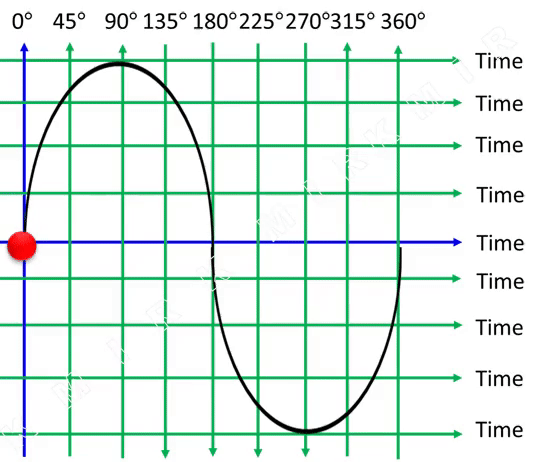 আজকের পাঠ

অল্টারনেটিং কারেন্ট 
অধ্যায়ঃ ১২
শিখনফল

এই পাঠ থেকে শিক্ষার্থীরা------------------- 
১। অল্টারনেটিং কারেন্ট কী বলতে পারবে
২। অল্টারনেটিং কারেন্ট-এর বৈশিষ্ট্য বলতে পারবে
৩। সাইকেল, ফ্রিকুয়েন্সি, অল্টারনেশন কি বলতে পারবে 
৪। এসি ও ডিসি পার্থক্য বলতে পারবে
অল্টারনেটিং কারেন্টঃ যে কারেন্টের প্রবাহ সময়ের সাথে সাথে মান ও দিক পরিবর্তন হয়, তাকে অল্টারনেটিং কারেন্ট বলে। অল্টারনেটিং কারেন্টের 
ওয়েভ চিত্রটি বোঝার চেষ্টা কর।
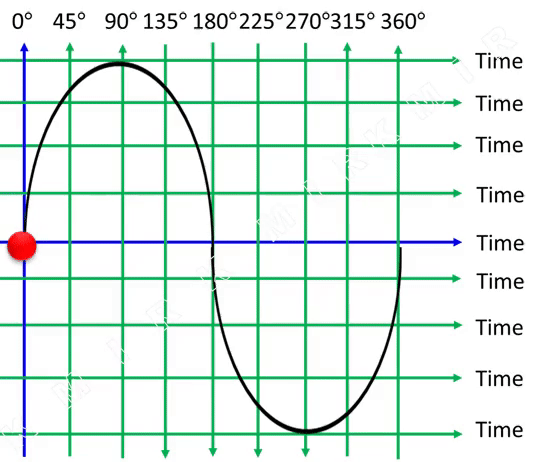 একক কাজ

অল্টারনেটিং কারেন্টের ওয়েভ অঙ্কন করো
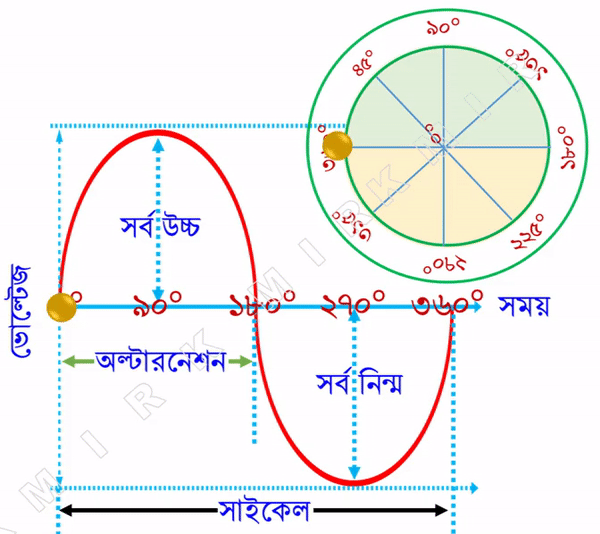 অল্টারনেটিং কারেন্টের বৈশিষ্ট্য 

পজেটিভ ও নেগেটিভ নেই।
সাইকেল আছে।
ফেজ পার্থক্য আছে।
অল্টারনেটিং কারেন্ট সাইন 
      তরঙ্গ উৎপন্ন করে।
৫)  মান ও দিক সময়ের সাথে 
     সাথে পরিবর্তিত হয়।
জোড়ায় কাজ

১) অল্টারনেটিং কারেন্টের দুটি করে বৈশিষ্ট্য লেখ
সাইকেলঃ কোনো পরিবাহী একটি উত্তর মেরু ও দক্ষিণ মেরুর মাঝখানে বৃত্তাকার একটি পথ একবার অতিক্রম করে, তবে ভোল্টেজ তরঙ্গের সৃষ্টি হয়। এ তরঙ্গকে সাইকেল বা সাইন তরঙ্গ বলে।
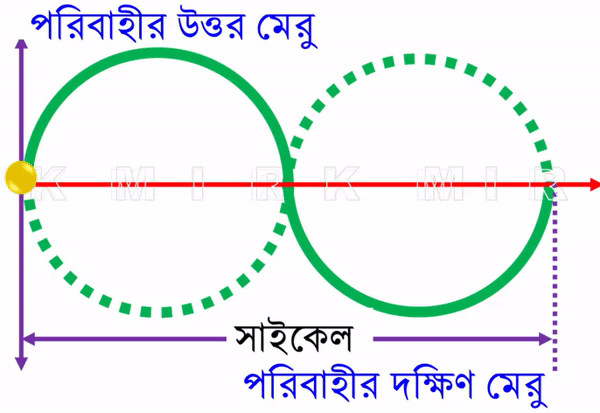 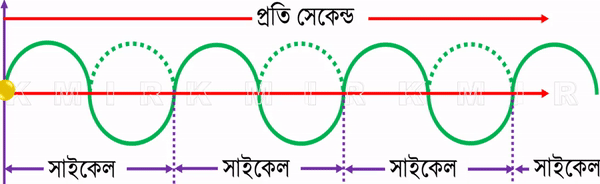 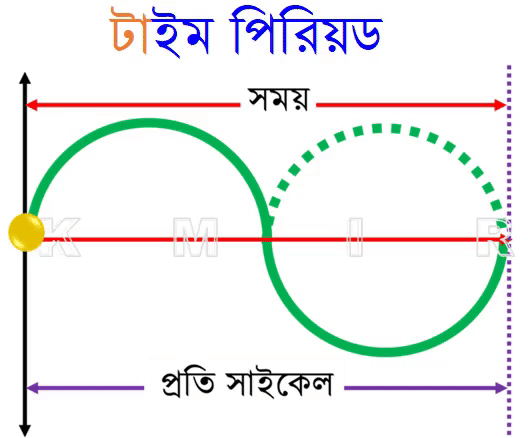 অল্টারনেশনঃ 
ভোল্টেজ তরঙ্গটির অর্ধেক অংশকে অল্টারনেশন বলে।
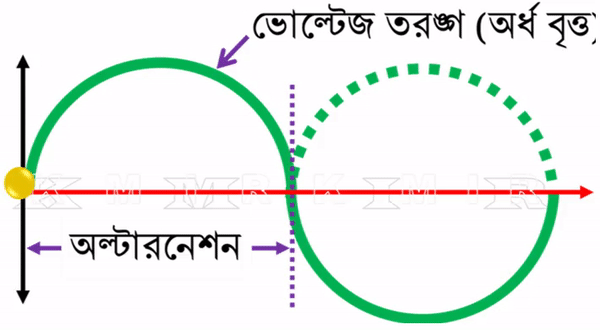 ১
৪
৩
২
৫
৬
দলীয় কাজ 

সংজ্ঞা দাওঃ  সাইকেল ও  ফ্রিকুয়েন্সি
অল্টারনেটিং কারেন্ট (এসি) ও ডাইরেক্ট কারেন্টের (ডিসি) পার্থক্য
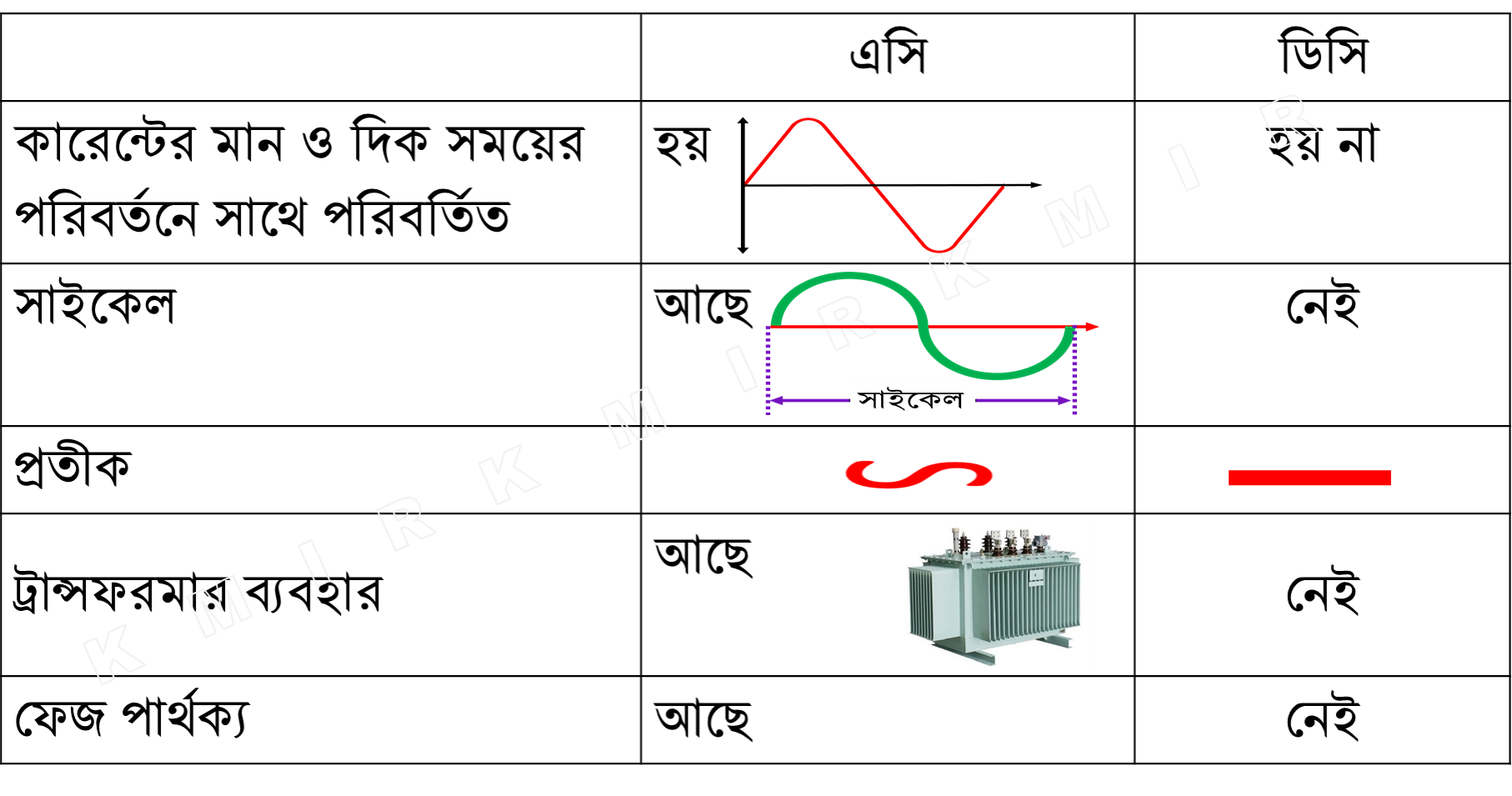 বাড়ির কাজ

এসি ও ডিসি-এর পার্থক্য লেখ?
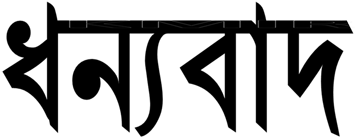